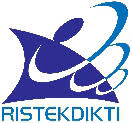 PERCEPATAN  AKREDITASI JOURNAL NASIONAL
Khudzaifah Dimyati
Bidang Sosial Humaniora


Palembang, 14 – 16 Oktober  2019
Penilaian Substansi Artikel
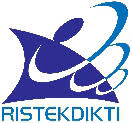 Komponen Penilaian Akreditasi
Judul Artikel: 
jumlah kata (20) atau dengan sub judul
Alamat Afiliasi dan Nama Penulis: 
Departemen/ Bagian/ Kota 
Nama minimal 2 kata 
Abstrak dan Kata kunci
Abstract 250 kata (intro, method, diskusi, hasil, simpulan) 
Kata kunci 3-5 kata utk memudahkan searching
Kecukupan State of The Art Overview 
minimum referensi 5 tahun terakhir
Penelitian/Artikel Jurnal Sebelumnya (sitasi yg berhubungan)
Gap Analysis : Jelas dan Tidaknya (justifikasi mengapa riset ini perlu dilakukan dan apa keunikan paper ini dibanding paper2 sebelumnya?).  Tidak perlu terlalu banyak Sitasi yg tak ada kaitannya.
Jelas dan Tidaknya Tujuan Penelitian atau hipotesis
Jelas dan tidaknya Penulisan Metode Penelitian (tidak perlu yg detail dan umum)
Apakah Hasil dan Pembahasan ditulis secara jelas dan memenuhi aspek scientific merit (unsur what/how?, why?, dan what else?
Adakah pembandingan dengan hasil-hasil penelitian orang lain di Pembahasan?
Apakah Kesimpulan cukup menjawab Tujuan Penelitian? Novelty?
Penulisan Daftar Pustaka (konsistensi sesuai guideline dan benar-tidaknya) 
minimum 15 daftar pustaka < 5 tahun 
Usahakan sebagian besar dari jurnal ilmiah, sumber bereputasi, tidak banyak dari text book, 
Komentar Lainnya: Kesimpulan (bukan merupakan pengulangan hasil)
TERIMA KASIH